Together we can beat it
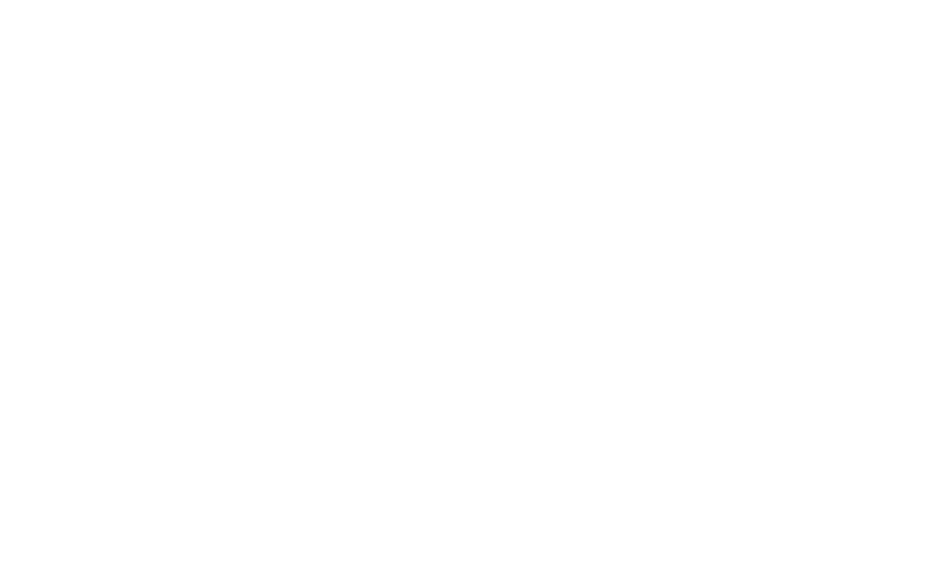 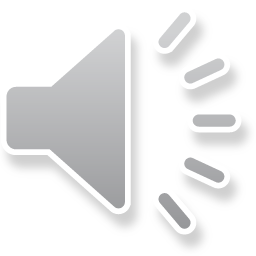 Definition
A hate crime is any criminal offence which is perceived by the victim or any other person to be motivated by a hostility or prejudice based on a persons actual or perceived race, religion, sexual orientation, disability or transgender identity.
A hate incident is any non-crime which is perceived by the victim or any other person to be motivated by a hostility or prejudice based on a persons actual or perceived race, religion, sexual orientation, disability or transgender identity
This is a broad and inclusive definition. A victim does 
not have to be a member of the group. In fact, 
anyone could be a victim of a hate crime.
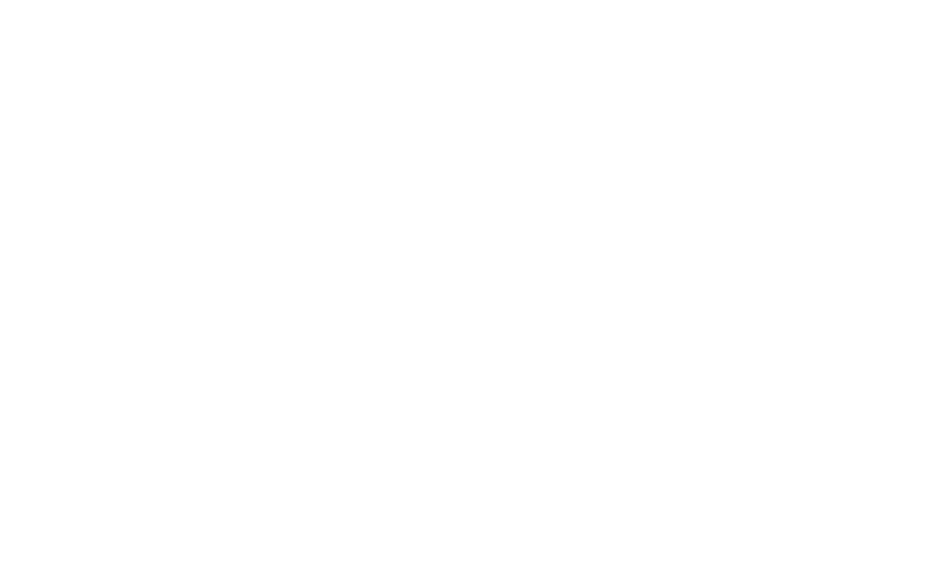 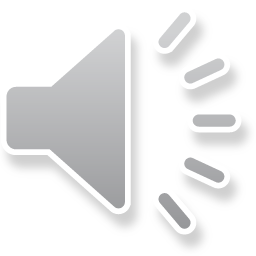 What’s THE impact OF HATE CRIME?
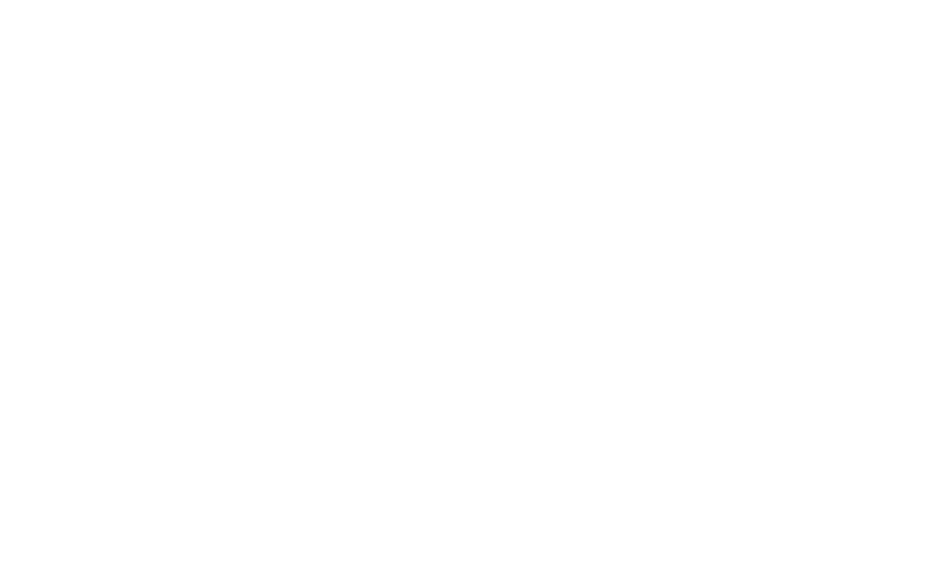 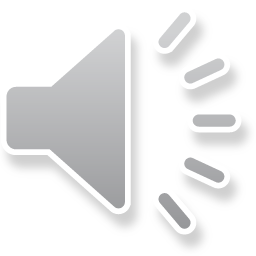 3
Stephen Lawrence
Stephen was murdered because he was black there was no other reason for it . He had been waiting with a friend when a group of white youths brutal attacked and stabbed him. It was over 20 years before two of the gang where convicted and jailed.
In 1999 The Macpherson Report found “institutional racism” within the police force
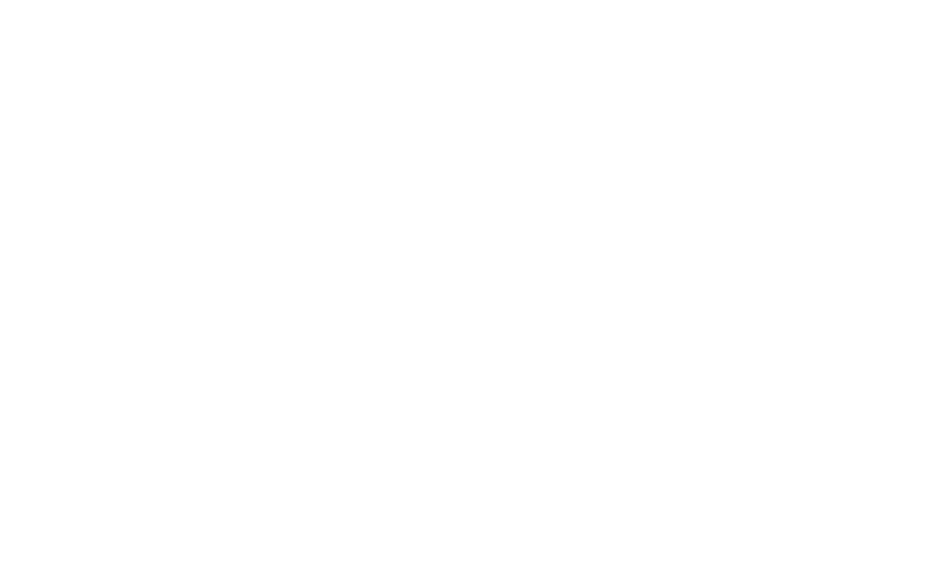 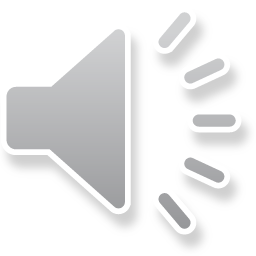 Fiona Pilkington
Fiona and her daughter Francesca  were plagued for over 10 years with low level Anti Social Behaviour at a time when the police would only record substantive crimes. Multiple agencies were involved yet none of them communicated with each other.  It all got too much for Fiona who drove herself and Francesca out to the country side and set fire to their car with them in it.
Francesca Hardwick
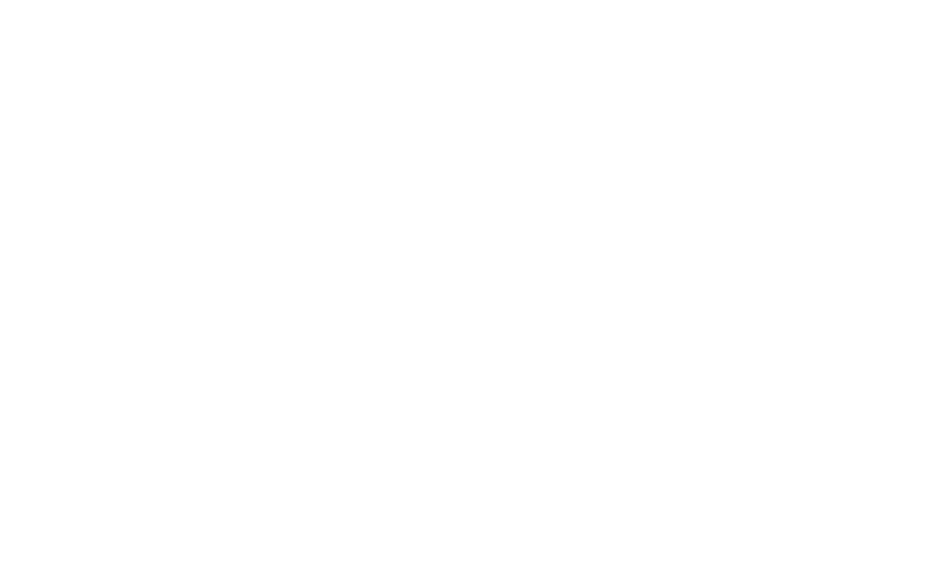 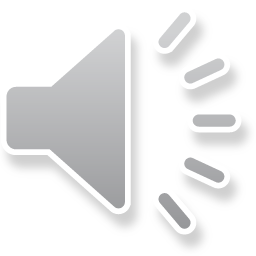 Jodi Dobrowski
A young barman, working in South London.  Jodi was beaten to death on Clapham Common by 2 men because he looked gay.  He was so badly beaten kicked and stamped on he couldn’t be identified by anything other than fingerprints.

He was beaten so badly that a pathologist was unable to say how many times he had been hit. The pathologist identified 33 areas of injury to his head, face, ears and neck
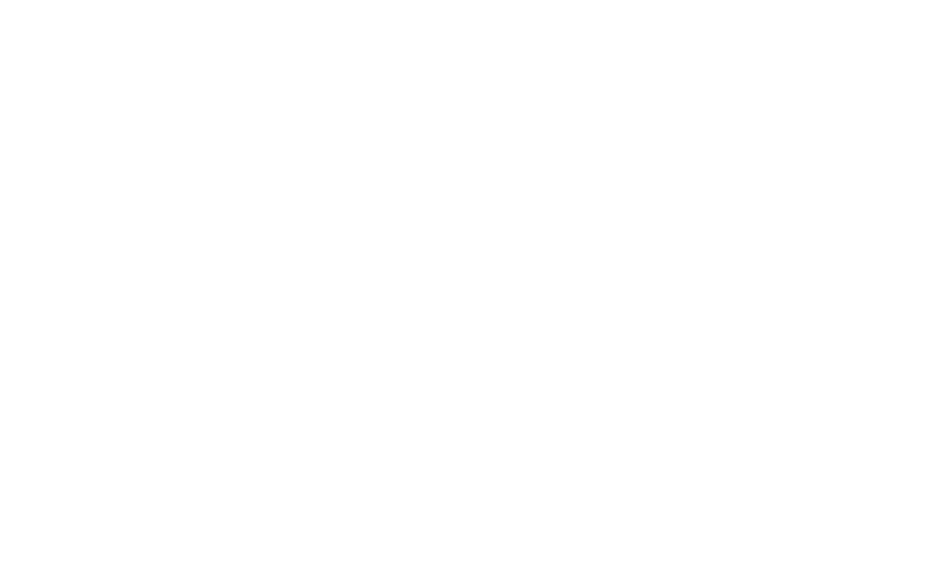 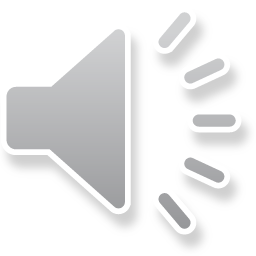 Steven Hoskins
Steven lived alone and had a learning disability. He was befriended by a group who took advantage of his vulnerability, starting with low level financial abuse, eventually moving in to his sheltered accommodation, making him live in the shed, feeding him from a dog bowl and walking him around on a dog leash. He was tortured and drugged before being dragged to a viaduct where he was forced to hang from railings before falling to his death.
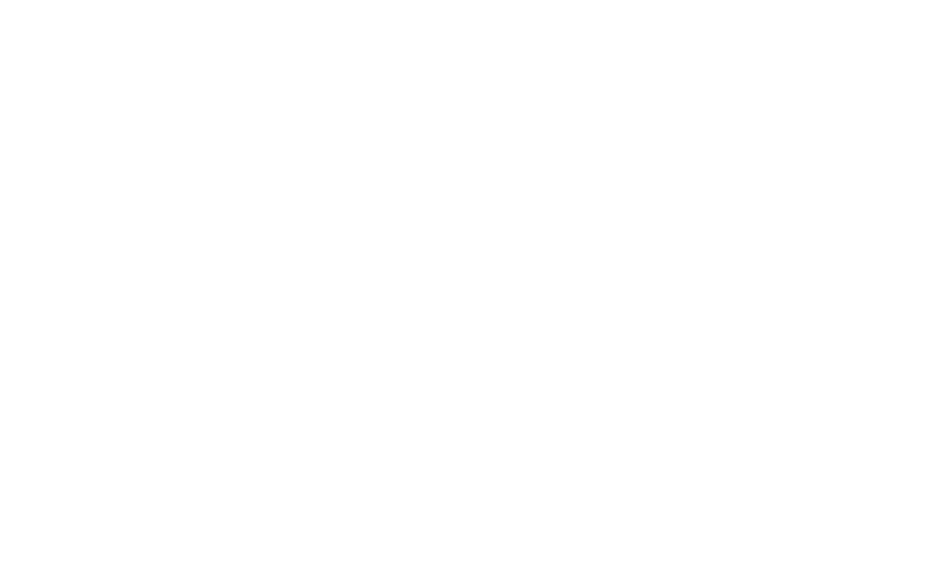 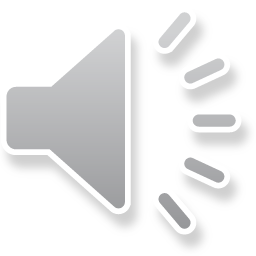 What are we doing in Coventry
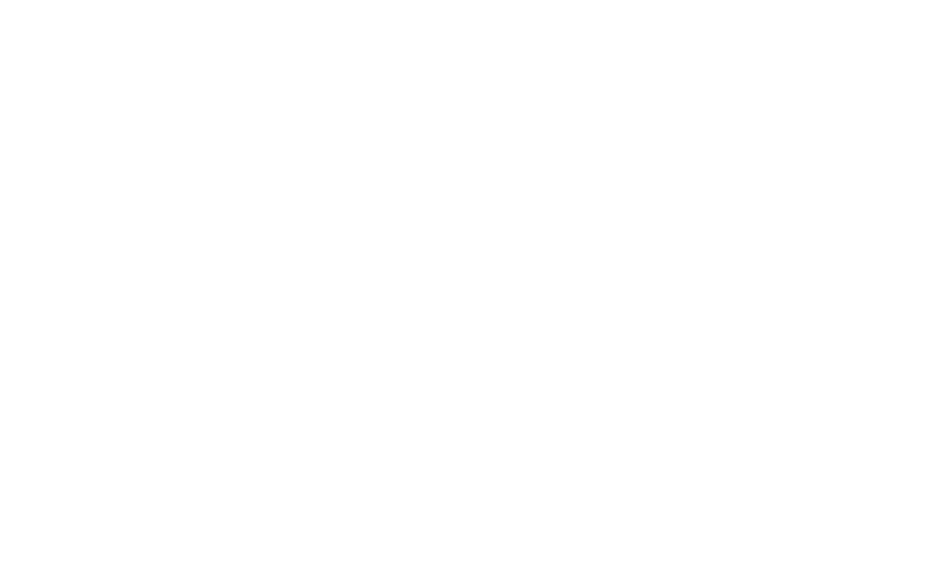 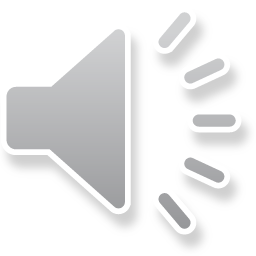 8
Hate Crime Panel
Partnership working in action
Phase 3 (Implementation)February, 2020
Phase 1 (Strategy)October, 2018
Phase 2 (Action Plan)November, 2019
The launch of a new Hate Crime Strategy during Hate Crime awareness week 
The strategy was written in partnership with community groups and local stakeholders
It’s key finding was a need to raise awareness of how to report Hate Crime and how local groups can help support victims
The creation of a group to implement the findings and create an Action Plan. This is overseen by the Harm & Abuse Reduction Partnership (H.A.R.P) 
The group looked at
Hate Crime Panel
Awarness and information
Reporting process
Support networks
Implementation of the Action plan key areas. 
Increase awareness via training, web page refresh and clearer reporting process
Update of Hate Crime Panel processes and increase in the wider support network
Consoladation of key message to ensure consistence

Covid delaid this delivery
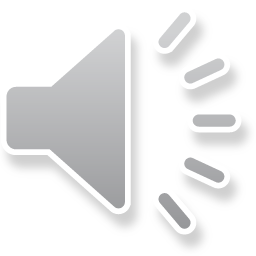 9
What  you can do
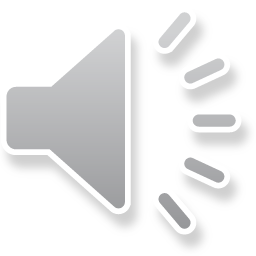 10
Report Hate Crime
The police will record any crime as a hate crime where the victim or any other person perceives it was motivated by hostility or prejudice towards their identity
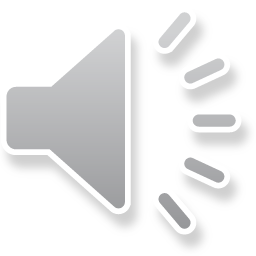 11
Some of the barriers to reporting
It’s not serious enough
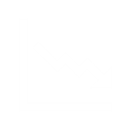 Reporting makes a difference, to you, your friends, and your community. By reporting hate crime, you can help stop it happening to someone else. You will also help us to better understand the level of hate crime in your local area, and improve the way it is responded too.
I hear it all the time
The police take hate crime very seriously and will record and investigate all reports even if you do not want to give your details, but we would urge you to do so when you report if you can.
You can specify how you want to be contacted and if contacting you would cause you any difficulties.  The police will not pass on your details without your consent
Social Embarrassment
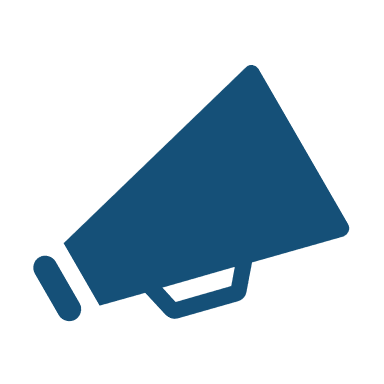 No on else reports it why should I?
Mistrust or fear of police
They don’t do anything anyway
It happens to often
It’s just how it is, Isn’t it?
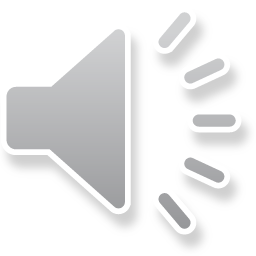 12
How to report Hate Crime
On line, with a phone call, in person
True Vision web site
WM Police Hate Crime App
Call 101
For non emergency calls
www.report-it.org.uk
Google Play, Apple play store
Dial 999
Visit a reporting centre
Visit a Police station
www.west-midlands.police.uk
To find your local station
Always call 999 in an emergency or if you are at risk
Libraries and family hubs in Coventry
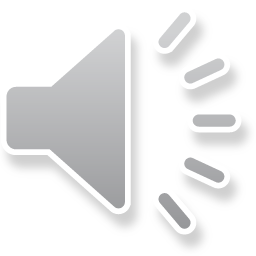 13
First they came for the CommunistsAnd I did not speak out Because I was not a Communist
 
Then they came for the SocialistsAnd I did not speak out Because I was not a Socialist
Then they came for the trade unionistsAnd I did not speak out Because I was not a trade unionist
Then they came for the JewsAnd I did not speak out Because I was not a Jew
Then they came for meAnd there was no one leftTo speak out for me

Martin Niemoller (1892 – 1984)
You
Are not
Alone
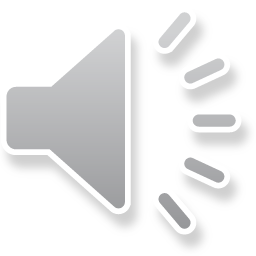 14
Thank  youTogether we can beat hate crime
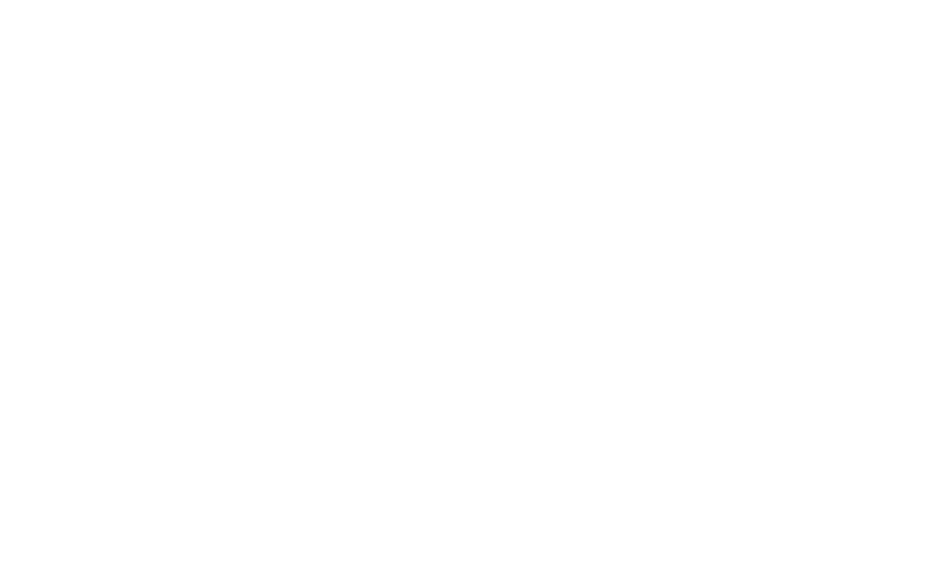 For more information go to
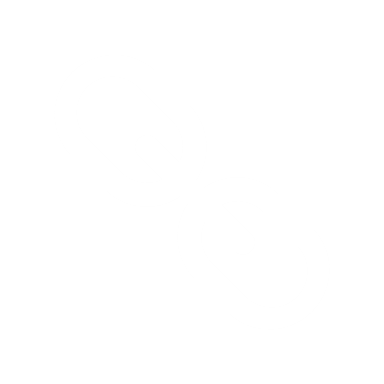 www.report-it.org.uk
www.coventry.gov.uk
West-midlands.police.uk
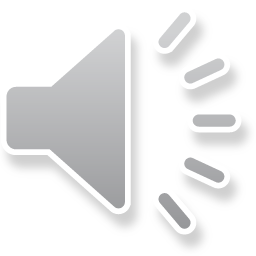 15